1. ECONOMIA INTERNACIONAL
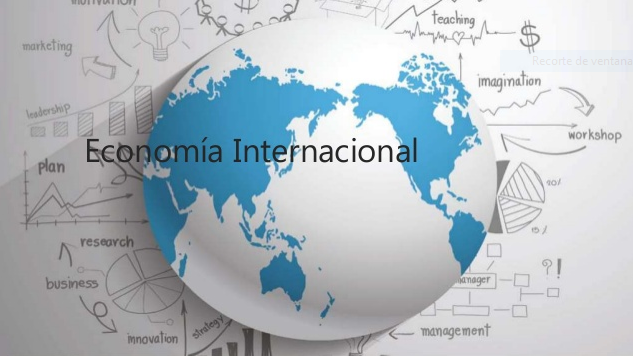 Régimen Arancelario
Docente: Alma Milena Zapata A.

CESDE
1. ECONOMIA INTERNACIONAL
La Economía estudia la forma en que individuos, empresas, gobiernos toman decisiones sobre como utilizar sus recursos (escasos o limitados) para acceder a mayores niveles de bienestar:

 En este mundo GLOBALIZADO:  

los individuos buscan trabajar donde más les convenga y consumir bienes y servicios de donde más les convenga. 

las Empresas buscan maximizar utilidades utilizando los insumos o factores de producción de donde más les convenga
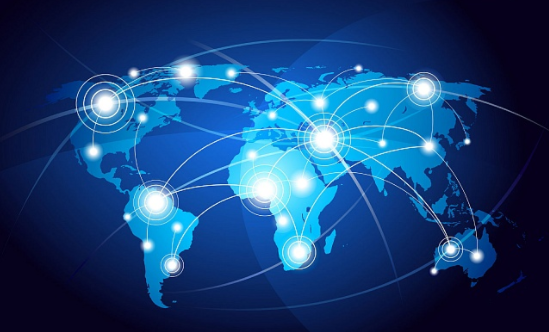 1. ECONOMIA INTERNACIONAL
La economía mundial se divide en:

 1. COMERCIO INTERNACIONAL: flujo de bienes y servicios (Importaciones, exportaciones, outsourcing), y el flujo de insumos productivos (Inversión Extranjera Directa, Migración=flujos de fuerza laboral)


2.  FINANZAS INTERNACIONALES: es la rama de la economía financiera dedicada a las interrelaciones monetarias y macroeconómicas entre dos o más países.
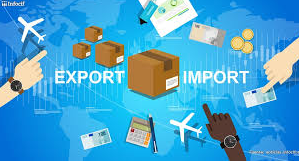 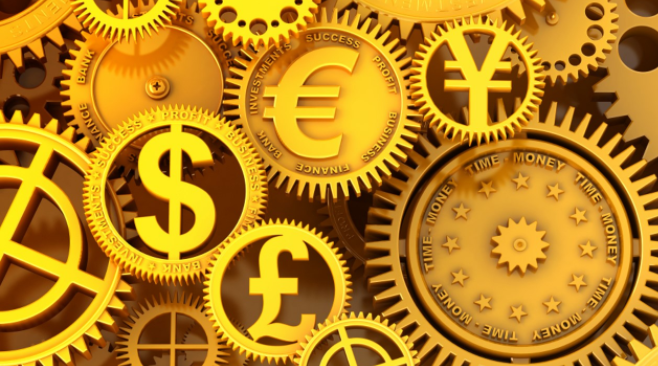 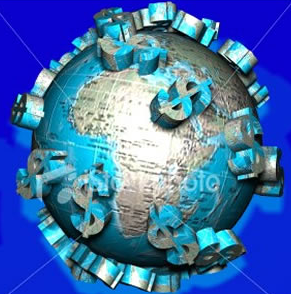 1. ECONOMIA INTERNACIONAL
FACTORES DE LA ECONOMIA INTERNACIONAL:

Movilidad de factores: trabajo y capital

Monedas diferentes: patrón oro, tasas de cambio, monedas fuertes, monedas débiles.  De acuerdo al FMI, a partir de 2016 la canasta de divisas esta compuesta por: 47,7%  dólar americano, 30,9% euro, 10,9% yuan, 8,3% yen y 8,09% libra esterlina.

Políticas nacionales: banca, deuda externa, deuda pública, gasto estatal, aranceles, subsidios (políticas microeconómicas).

Mercados separados: idiomas, costumbres, hábitos, gustos, diferentes sistemas métricos.

Unidades políticamente diferentes, economías nacionales y diferente crecimiento de las economías internas.
1. ECONOMIA INTERNACIONAL
DIVISIÓN INTERNACIONAL DEL TRABAJO:
Las ganancias del comercio entre países, dependen de los términos de intercambio, los cuales se determinan por la oferta y demanda internacional.
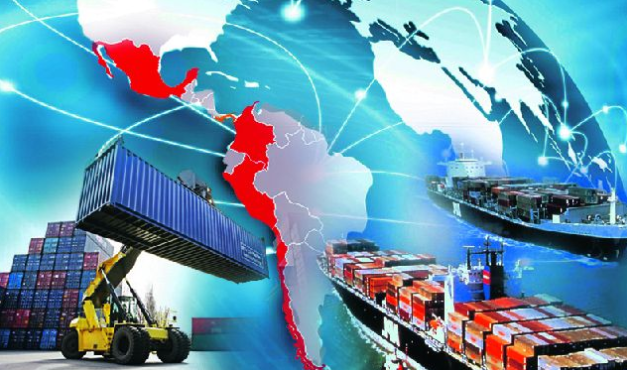 1. ECONOMIA INTERNACIONAL
TEORIAS DE LA DIVISIÓN INTERNACIONAL DEL TRABAJO:
TEORIA PARA EL COMERCIO: análisis de la razones del comercio internacional, así como los beneficios y límites del mismo.

TEORIA Y ESTUDIO DE LA POLÍTICA COMERCIAL: estudió de cómo los gobiernos pueden impulsar o restringir el comercio internacional.

TEORIA DE LA MEDICIÓN DE RESULTADOS: se hace mediante la balanza de pagos.
1. ECONOMIA INTERNACIONAL
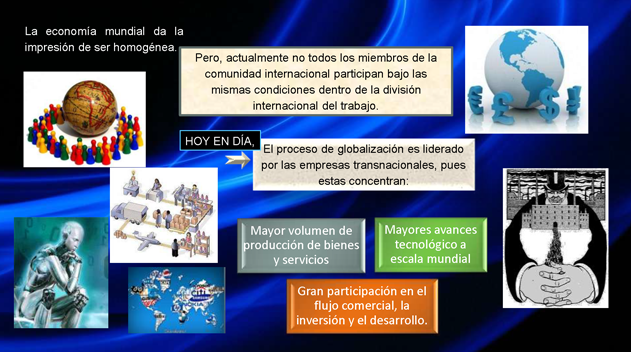 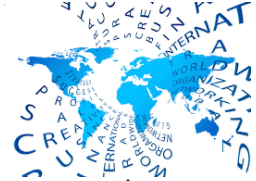 1. ECONOMIA INTERNACIONAL
TEORIAS DEL COMERCIO INTERNACIONAL
TEORIA DEL MERCANTILISMO

TEORIA DE LA VENTAJA ABSOLUTA

TEORIA DE LA VENTAJA COMPARATIVA
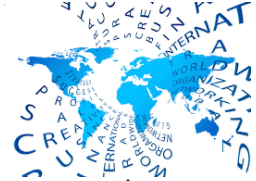 1. ECONOMIA INTERNACIONAL
TEORIAS DEL COMERCIO INTERNACIONAL
TEORIA DEL MERCANTILISMO:

desarrollaron durante los siglos XVI, XVII I y la primera mitad del siglo XVIII en Europa. 

Características: 
Fuerte intervención del Estado en la economía.
Absolutismo monárquico. 
Medidas centradas en tres ámbitos:  las relaciones entre el poder político y la actividad económica; la intervención del Estado en esta última; y el control de la moneda.
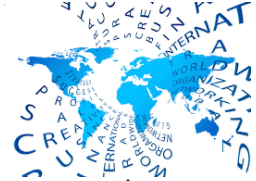 1. ECONOMIA INTERNACIONAL
TEORIAS DEL COMERCIO INTERNACIONAL
TEORIA DE LA VENTAJA ABSOLUTA: 

Esta teoría fue anunciada por Adam Smith (1723-1790).
Postuló que bajo libre cambio, cada nación debe especializarse en producir las mercancías que podrían ser lo más eficientemente posible.

Producir  mercancías para las que tenga ventaja absoluta, dada por el menor coste medio de la producción en términos de trabajo con respecto a los demás países.
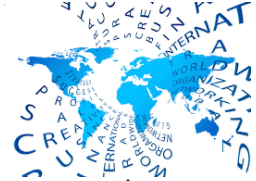 1. ECONOMIA INTERNACIONAL
TEORIAS DEL COMERCIO INTERNACIONAL
TEORIA DE LA VENTAJA COMPARATIVA: 

Desarrollada por David Mauricio a principios del siglo XIX.

El modelo de la ventaja comparativa es uno de los conceptos básicos que fundamenta la teoría del comercio internacional. 

Los países tienden a especializarse en la producción y exportación de aquellos bienes que fabrican con un coste relativamente más bajo respecto al resto del mundo, y  tenderán a importar los bienes en los que son más ineficaces y que por tanto producen con unos costes comparativamente más altos que el resto del mundo.